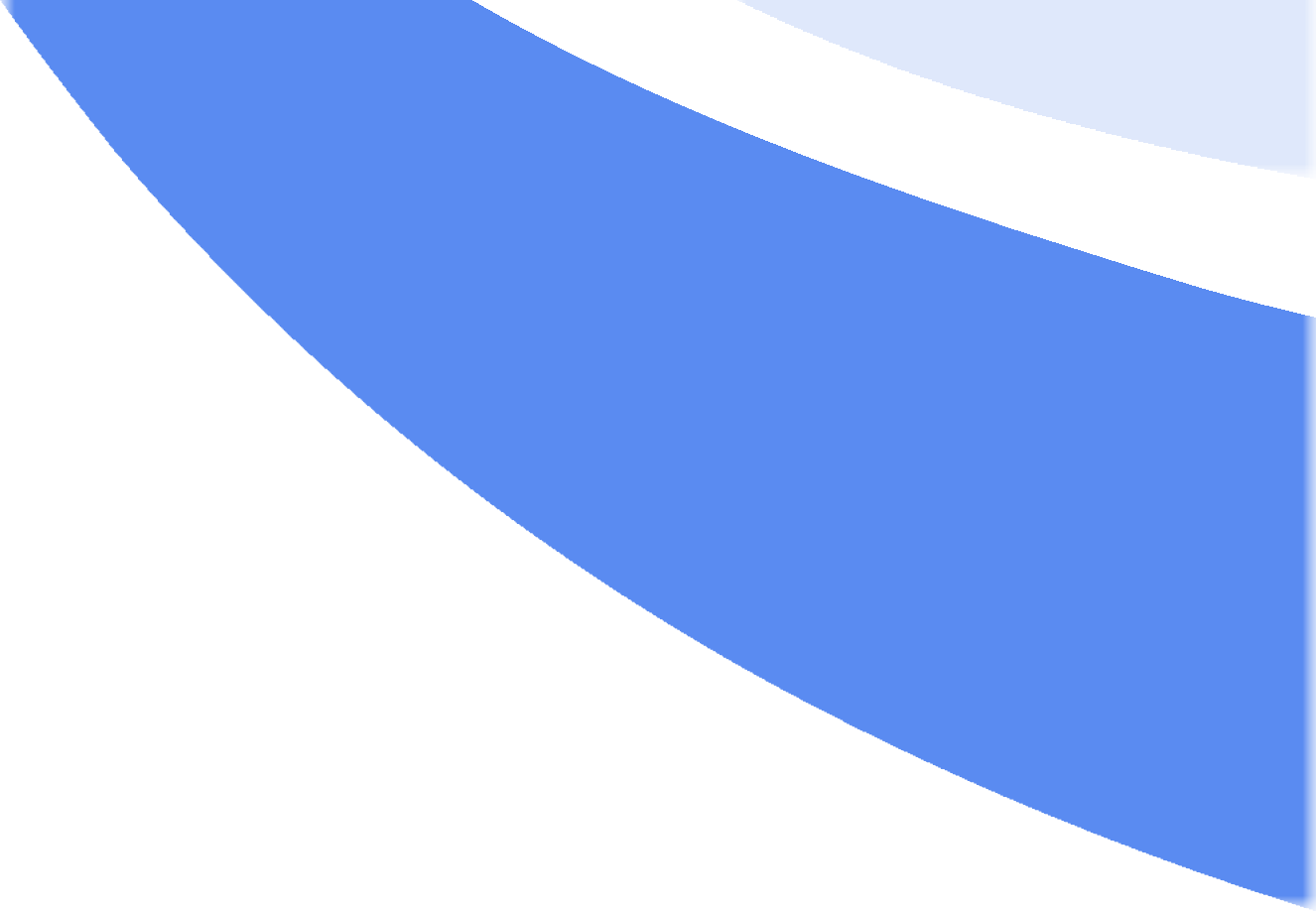 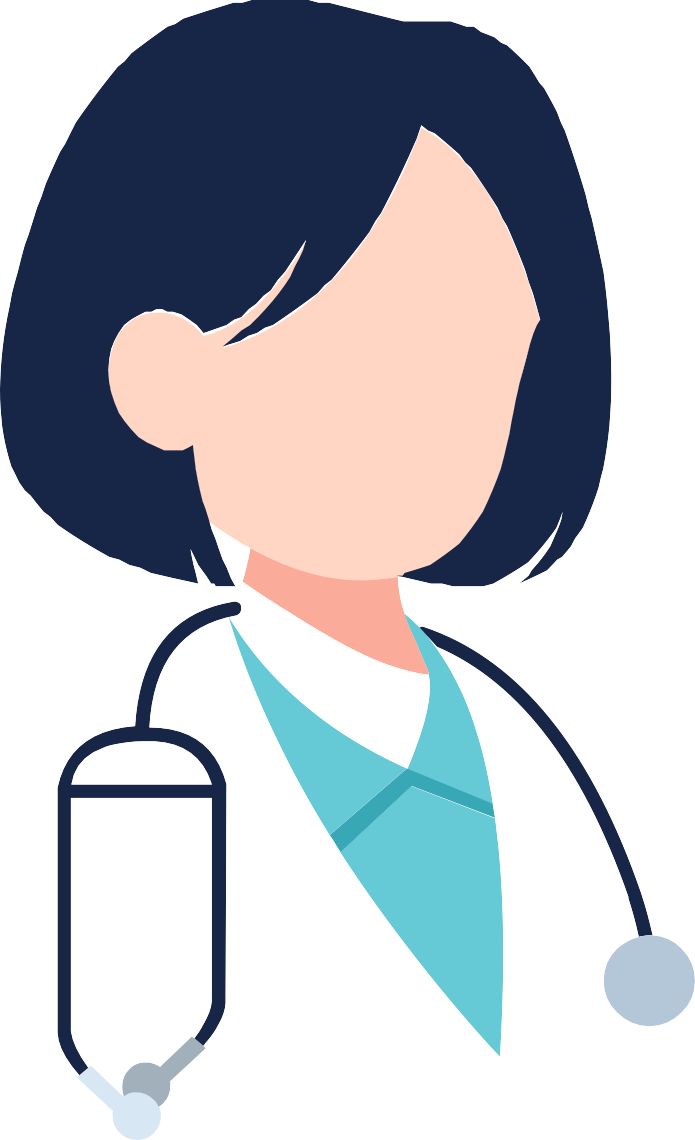 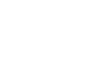 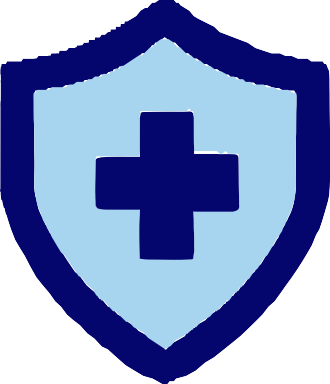 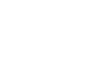 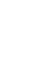 СОЦИАЛЬНЫЙ ВОВЗРАТ ИВЕСТИЦИЙ В УСЛУГИ,СВЯЗАННЫЕ С ВИЧ
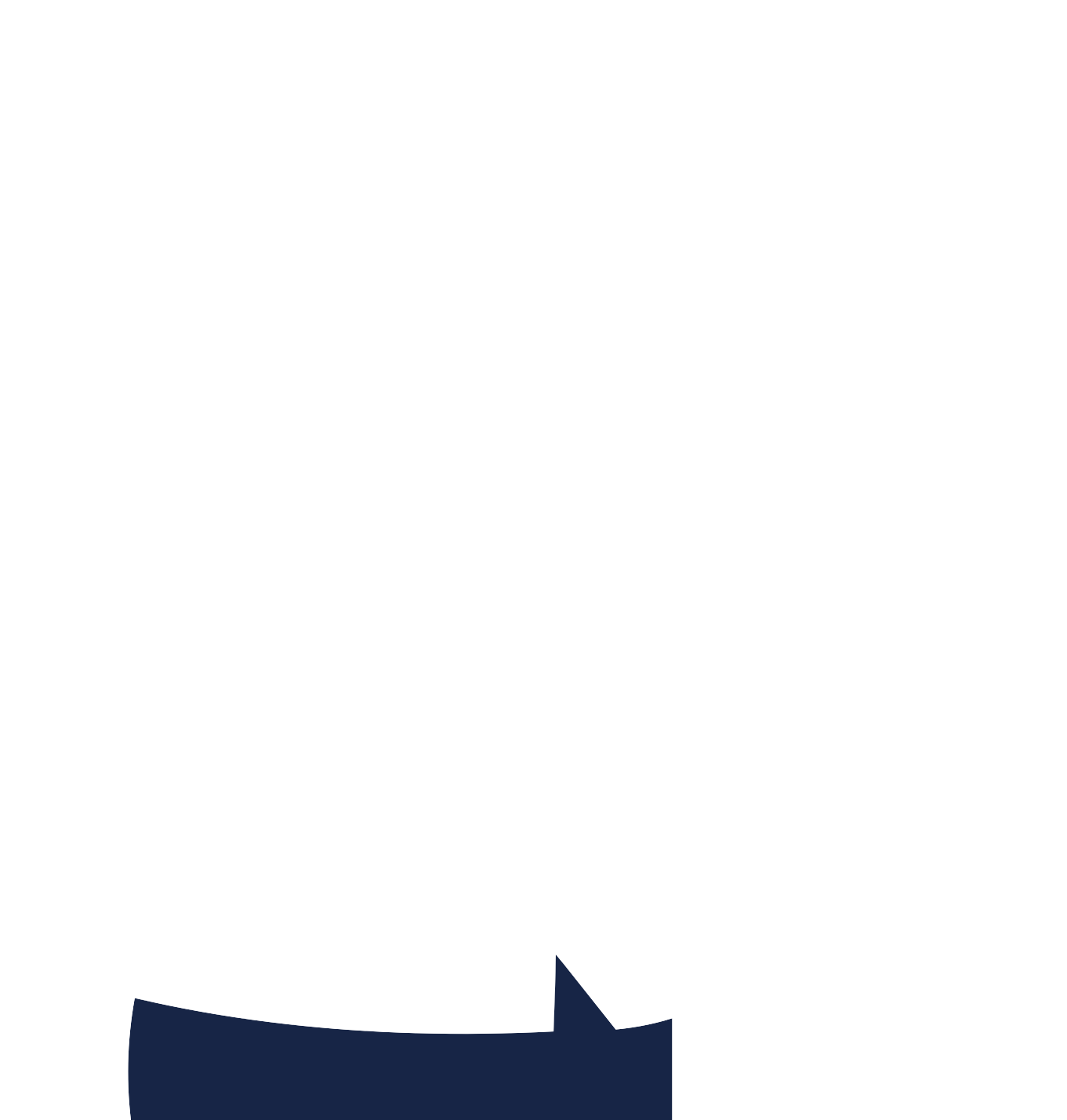 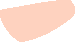 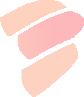 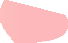 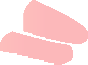 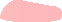 г.Астана, 2023 год
Методология социальной возврат инвестиций (СВИ)  выражается как соотношние затрат на проведение мероприятий и полученной в результате социальной отдачи
1
Social
4
In Services
2	3
On Investment
Return
МЕТОДОЛОГИЯ СВИ
Методология СВИ позволяет глубже понять социальные, медицинские, экологические и экономические ценности, создоваемые в рамках социального заказа. 
В том числе позволяет  рассчитать соотношение затрат к результатам.
Государственный социальный заказ на оказание связанных с ВИЧ услуг может обеспечить значительную социальную отдачу. 
Для ее оценки методология социального возврата на инвестиции (СВИ) была адаптирована и внедрена в контексте ВИЧ в регионе ВЕЦА.
Например, коэффицент проекта 1:4 означает, что каждый доллар инвестиций дает 4 доллара социального возврата.
4 USD
1 USD
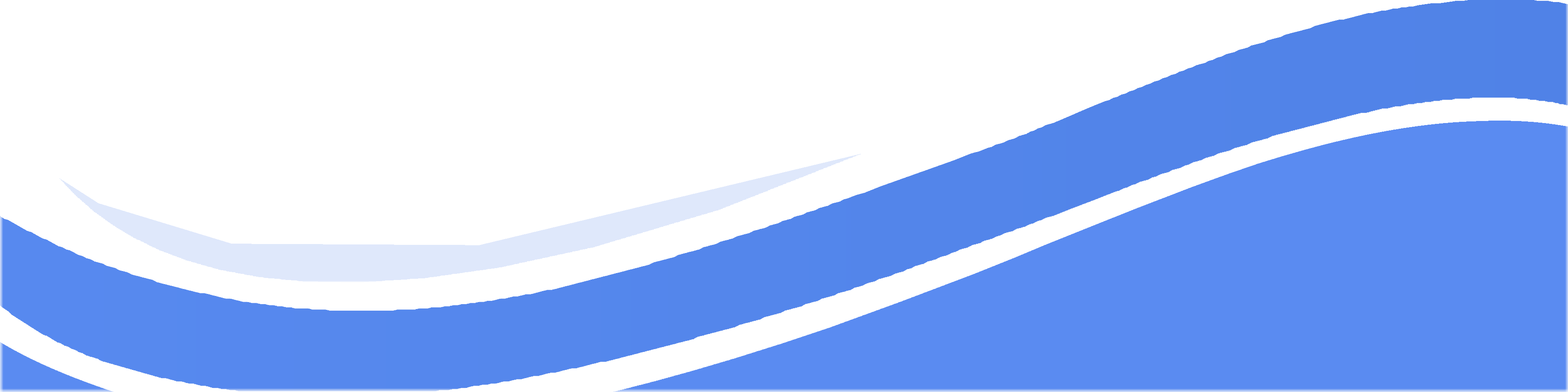 Мировой опыт в получений значительного социального возврата от реализованных мероприятий
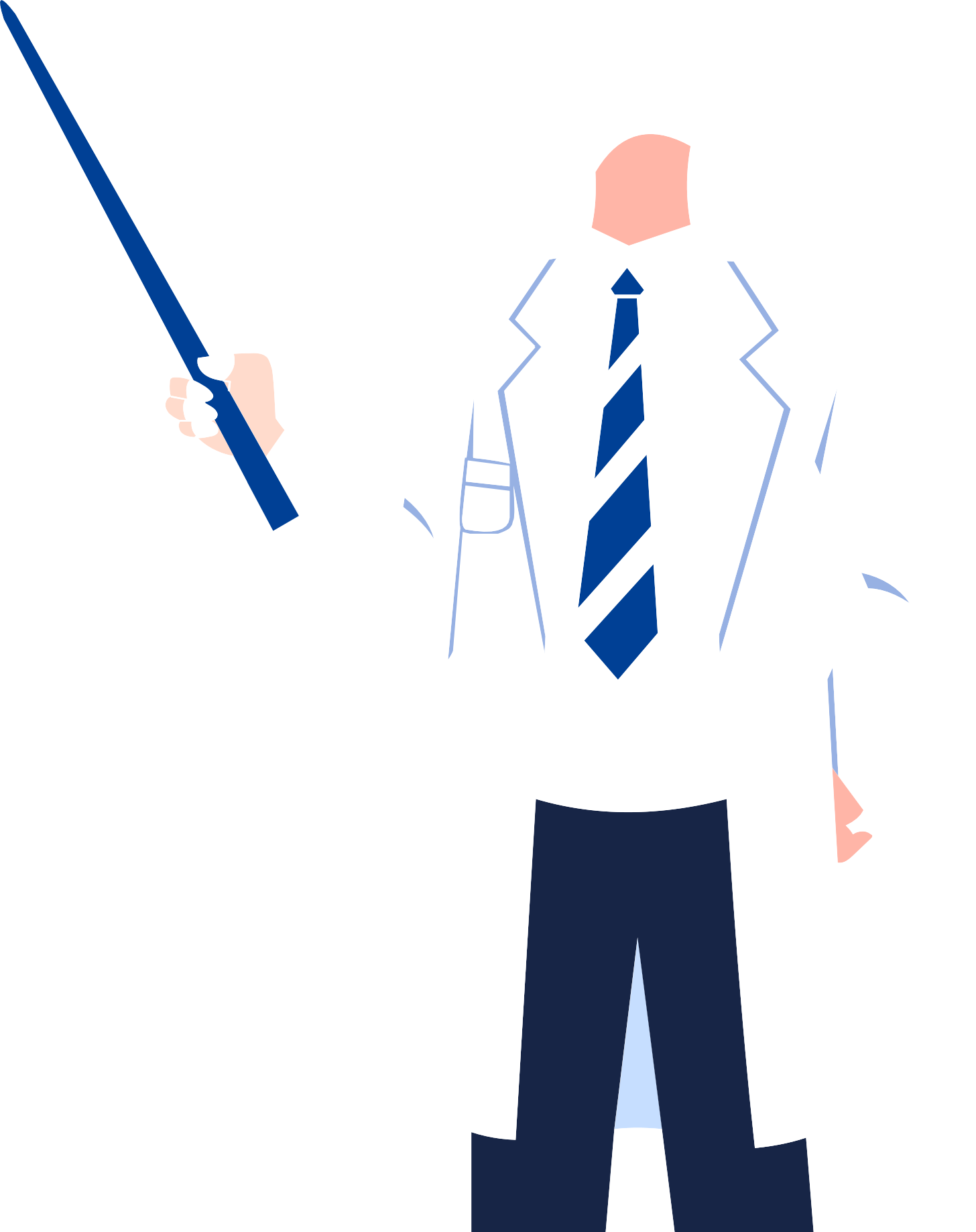 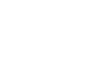 Вложено: 179 259 ВАМ (приблизительно 113 815 USD)   Общий социальный возврат на ивестиции: 630 ВАМ         (приблизительно 400 000 USD)
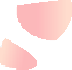 В Боснии и Герцеговине
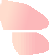 Вложено: 3,1 млн MKD  (приблизительно 62 000 USD) 
Общий социальный возврат на ивестиции: 5 млн MKD (приблизительно 100 000 USD)
В Северной Македонии
Мировой опыт в получений значительного социального возврата от реализованных мероприятий
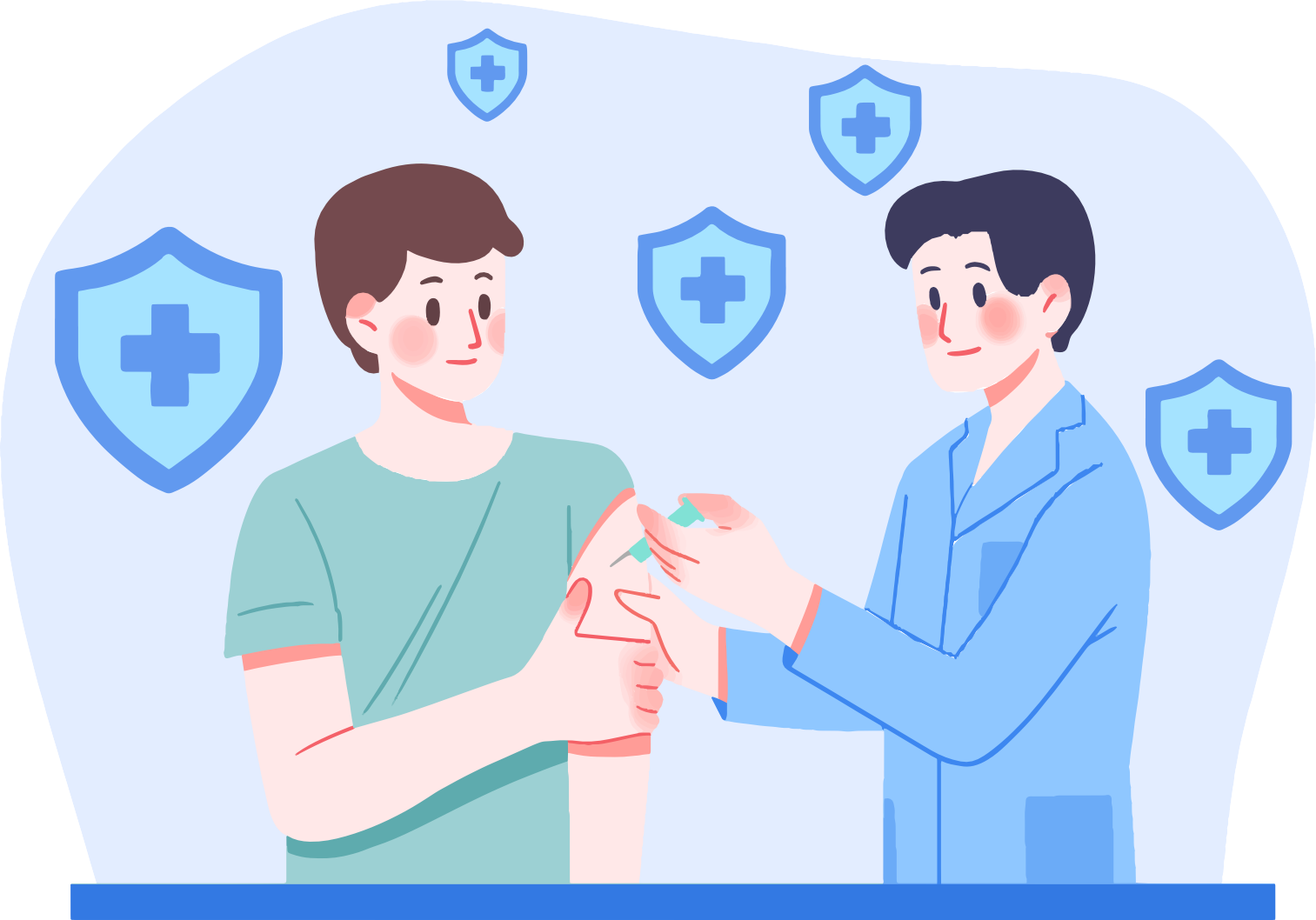 В Белоруси
Белорусский Красный крест
Вложено: 392 085 ВYN (приблизительно 151 287 USD) Общий социальный возврат на ивестиции: 622 000 ВYN (приблизительно 400 000 USD)
Позитивное движение
Вложено: 31 594 ВYN (приблизительно 12 191 USD) Общий социальный возврат на ивестиции: 84 000 ВYN (приблизительно 32 412 USD)
В случае Беларуси, 1,5 ВYN / USD в рамках двух оцененных проектов, связанных с ВИЧ, позволило получить общий социальный возврат от инвестиций в размере 1,6 ВYN / USD и 2,6 ВYN / USD соотвественно.
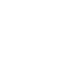 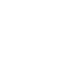 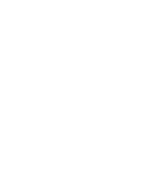 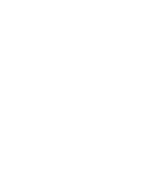 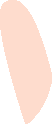 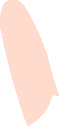 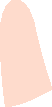 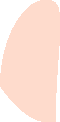 1 ВYN/ USD
2,6 ВYN / USD
1,6 ВYN / USD
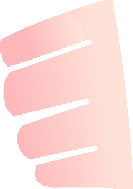 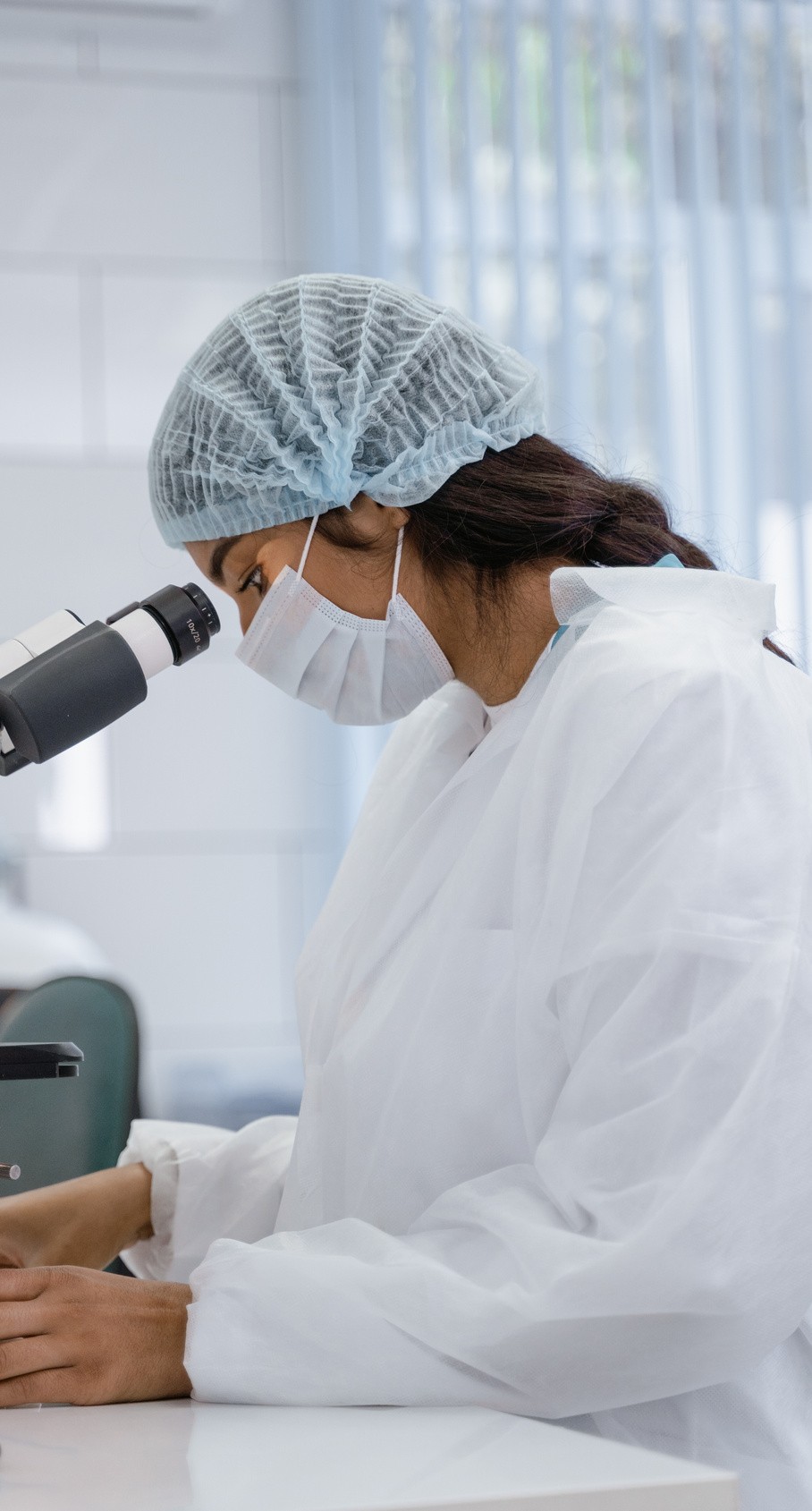 Законодательная база по реализации государственного социального заказа:
Закон РК «О государственном социальном заказе, грантах и премиях для неправительственных организаций в Республике Казахстан»;
Закон РК «Об административных процедурах»;
Закон РК «О государственных услугах»;
Закон РК «О некоммерческих организациях»;
Закон РК «О государственных закупках».
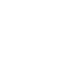 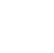 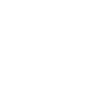 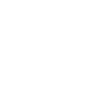 Государственный социальный заказ
форма реализации социальных программ, социальных проектов, направленных на решение задач в социальной сфере, выполняемых неправительственными организациями за счет бюджетных средств;
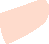 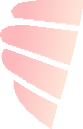 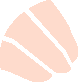 Закон РК «О государственном социальном заказе, грантах и премиях для неправительственных организаций в Республике Казахстан»Статья 5. Сферы реализации государственного социального заказа, предоставления грантов и присуждения премий.
13-1) содействие службам пробации при оказании социально-правовой помощи лицам, состоящим на их учете;
   13-2) проведение общественного мониторинга качества оказания государственных услуг;
   15) содействие развитию гражданского общества, в том числе повышению эффективности деятельности неправительственных организаций; 
16) развитие и поддержка волонтерских инициатив.
1) достижение целей в области образования, науки, информации, физической культуры и спорта; 
 2) охрана здоровья граждан, пропаганда здорового образа жизни; 
  3) охрана окружающей среды; 
 4) поддержка молодежной политики и детских инициатив; 
 5) содействие решению семейно-демографических и гендерных вопросов;
7) поддержка социально уязвимых слоев населения; 
   8) помощь детям-сиротам, детям из неполных и многодетных семей;
  9) содействие обеспечению трудовой занятости населения;
  10) защита прав, законных интересов граждан и организаций; 
  11) развитие культуры и искусства; 
  12) охрана историко-культурного наследия; 
  13) укрепление общественного согласия и общенационального единства;
Service 4
Service 3
Service 1
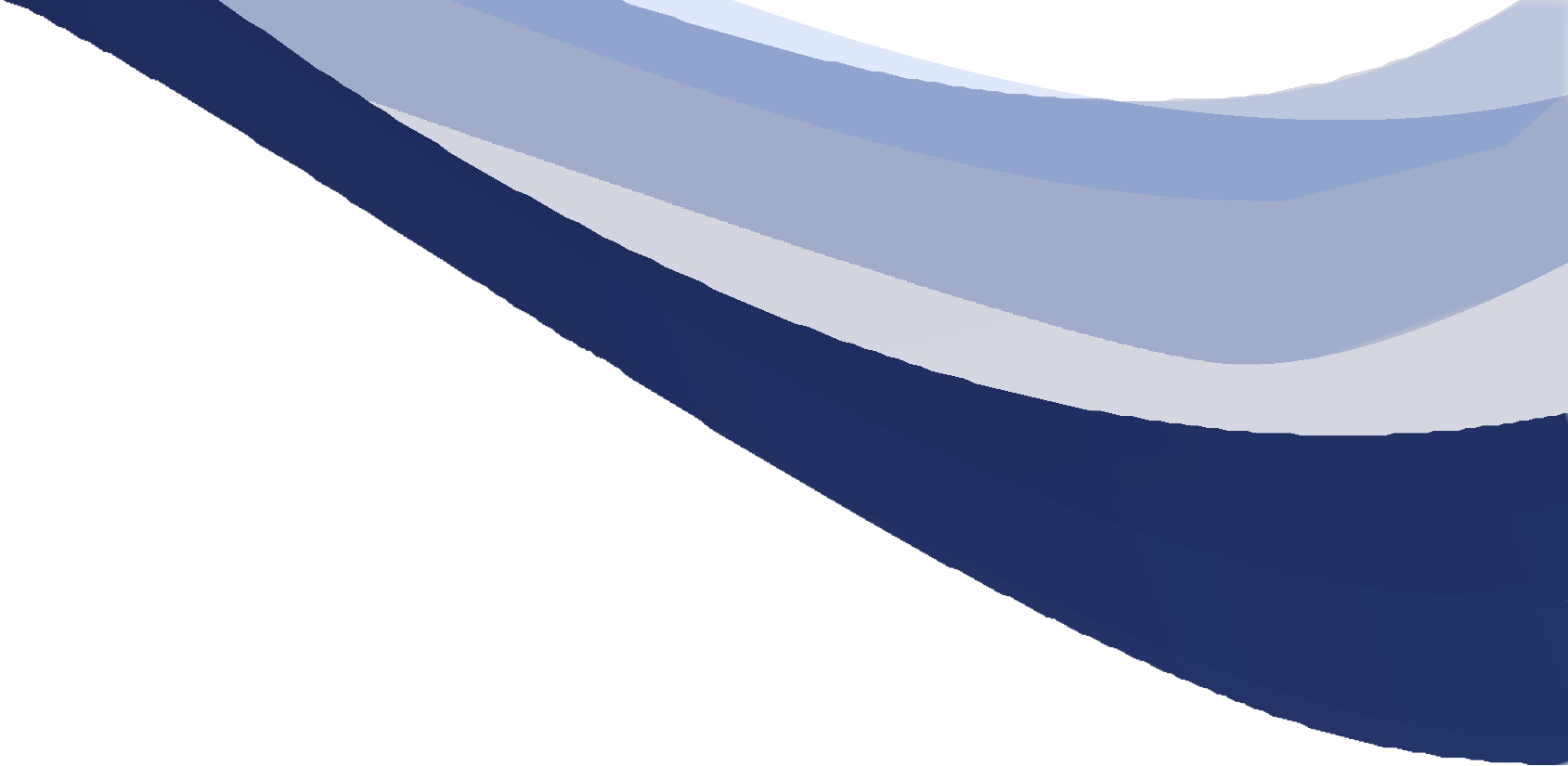 СТАТЬЯ 6-1.ГРАНТЫ
Негосударственные гранты, предоставляемые из внебюджетных источников финансирования.
Государственные гранты, предоставляемые за счет бюджетных средств; 
 Государственные гранты подразделяются на следующие виды:

1) краткосрочные гранты 
2) среднесрочные гранты 
3) долгосрочные гранты
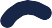 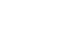 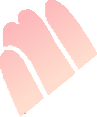 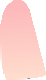 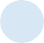 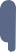 Механизмы для участия в конкурсе
Размещение обьявления на веб портале; 
Предоставление заяков на участие в конкурсе потенциальным; поставщикам ;
Рассмотрение заявок на предмет ссответствия ;
Опеределение потенциальный поставщиков ;
Заключение договора;
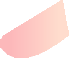 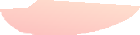 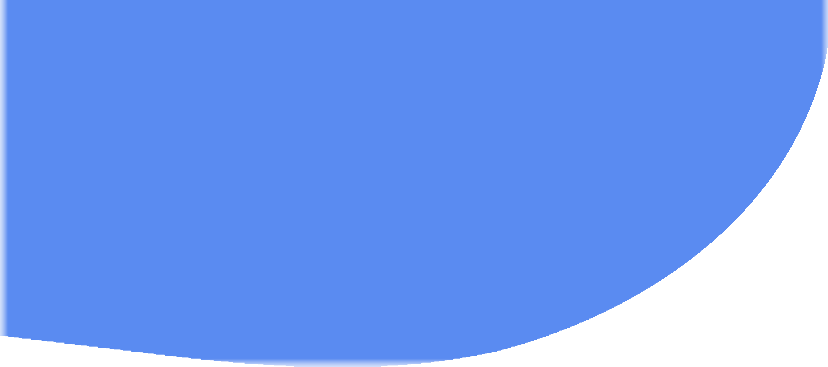 Статья 7. Финансирование и использование бюджетных средств государственного социального заказа, государственных грантов и премий.
Финансирование государственного социального заказа, государственного заказа на реализацию стратегического партнерства, государственных грантов и премий осуществляется за счет бюджетных средств.
Статья 8. Контроль за исполнением государственного социального заказа, использованием грантов и присуждением премий
Контроль за исполнением государственного социального заказа, государственного заказа на реализацию стратегического партнерства, использованием грантов и присуждением премий осуществляется уполномоченным органом, а также иными государственными органами в пределах их компетенции, установленной законодательством Республики Казахстан.
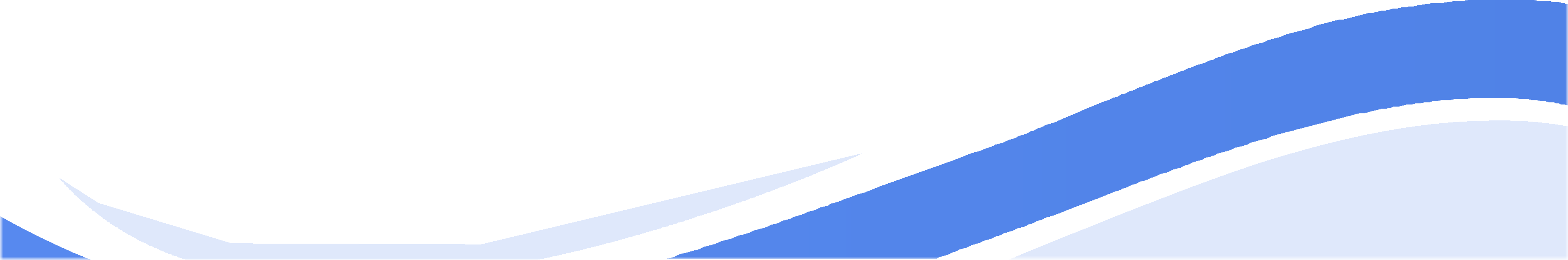 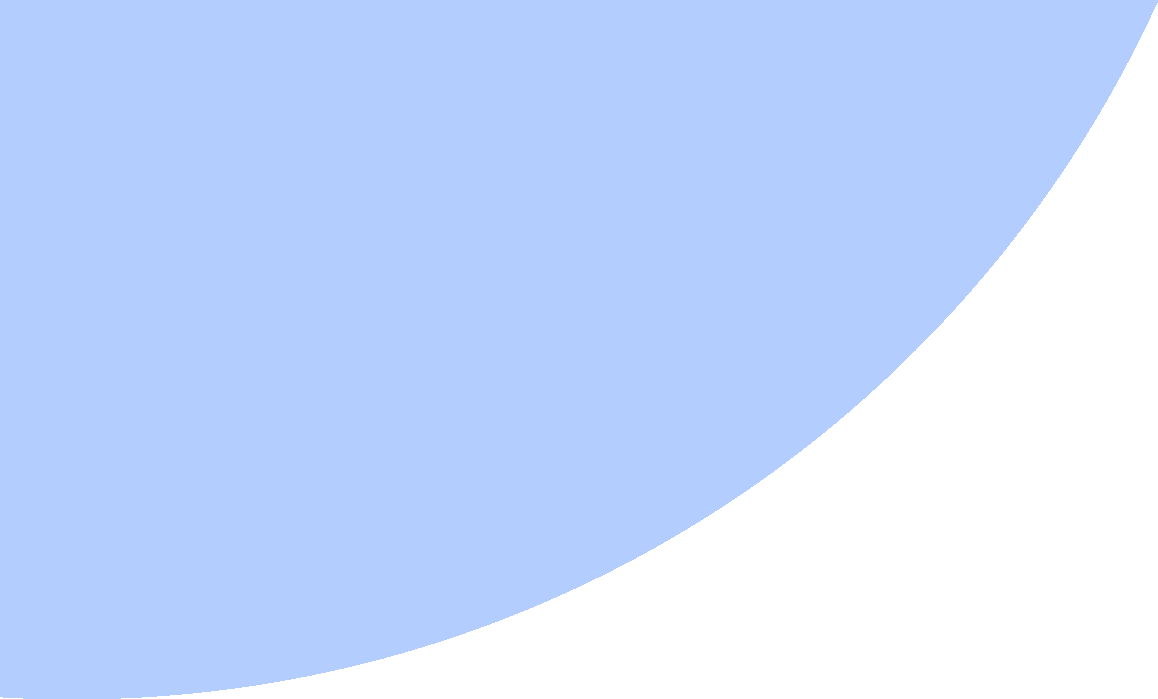 Кодекс Республики Казахстан от 7 июля 2020 года № 360-VI ЗРК«О ЗДОРОВЬЕ НАРОДА И СИСТЕМЕ ЗДРАВООХРАНЕНИЯ»
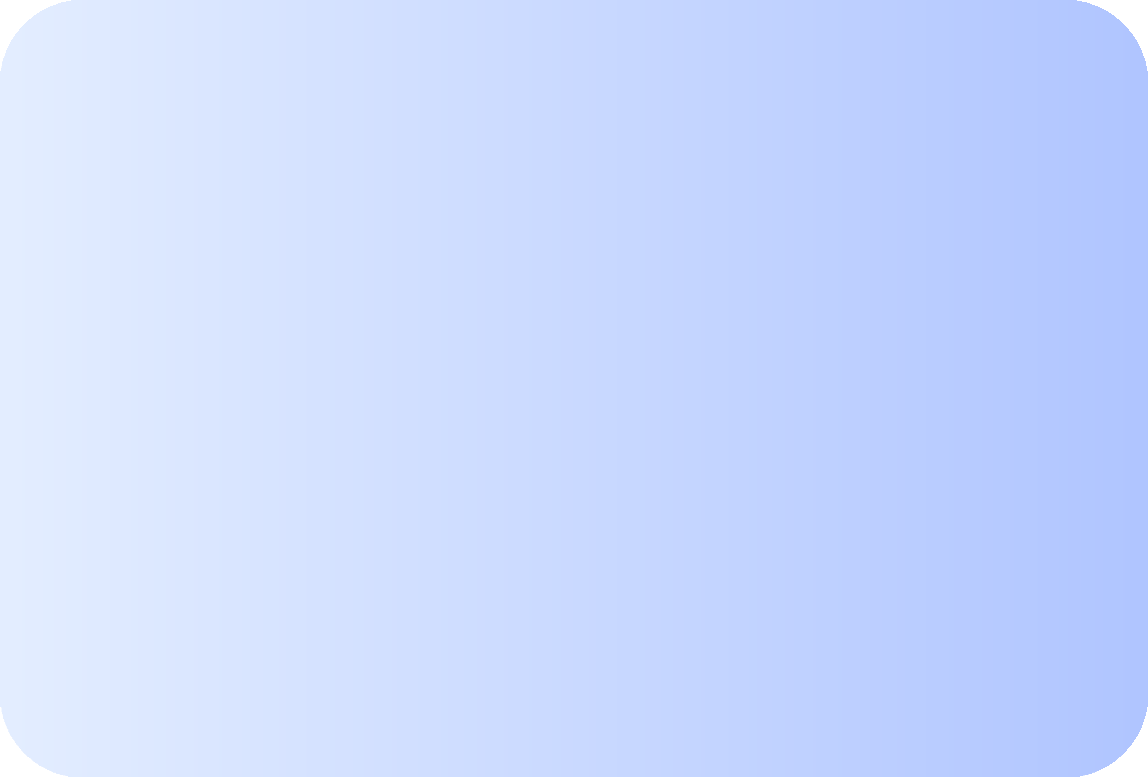 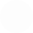 Статья 8. Компетенция государственного органа в сфере оказания медицинских услуг (помощи)

Государственный орган в сфере оказания медицинских услуг (помощи):
 19) формирует государственный социальный заказ, проводит мониторинг его реализации и оценку результатов по удовлетворенности граждан уровнем и качеством оказываемой медицинской помощи в соответствии с законодательством Республики Казахстан о государственном социальном заказе, государственном заказе на реализацию стратегического партнерства, грантах и премиях для неправительственных
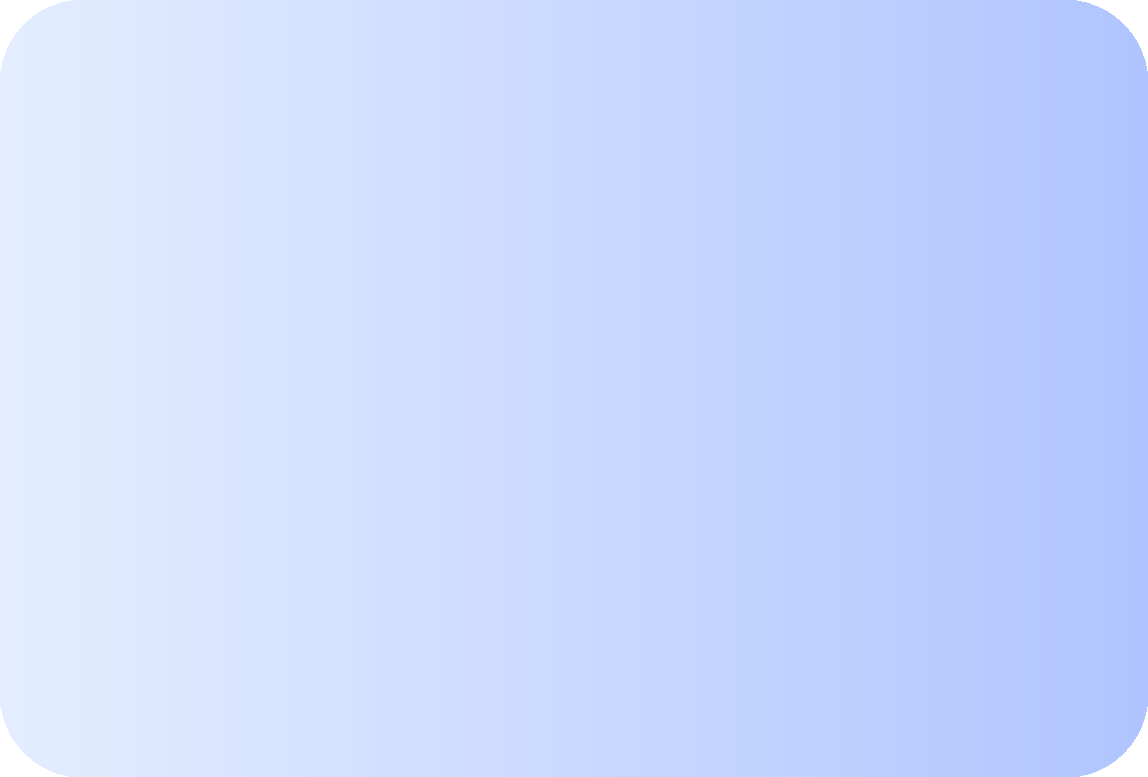 Статья 99. Профилактика ВИЧ-инфекции

5) размещения и реализации государственных социальных грантов и государственных социальных заказов через неправительственные организации;
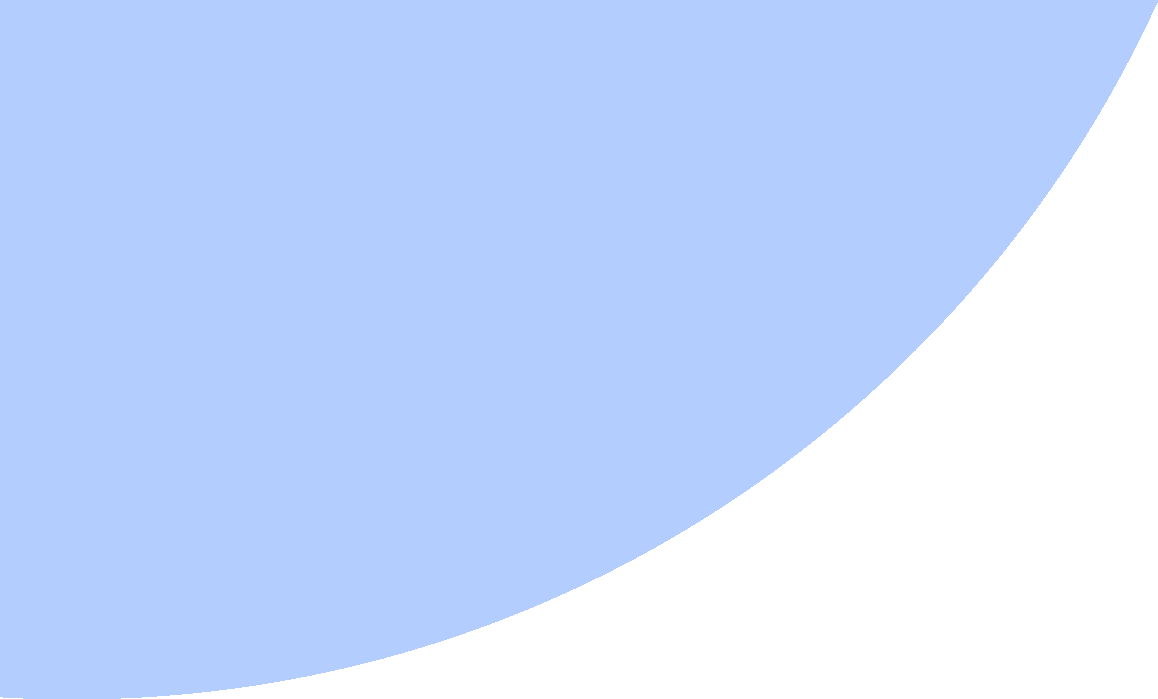 Общественный фонд «Жизнь вопреки»
ОФ «Жизнь Вопреки», является СПИД-сервисной НПО и реализует 2 проекта по охвату профилактическими мероприятиями таких ключевых групп, как: ЛЖВ и РС из двух источник финансирования:
1) за счет государственного социального заказа, размещенного                                      Управлением общественного здравоохранения г. Астаны, реализуется проект по профилактическим мероприятиям среди РС. Заключен договор на исполнение 15 апреля 2022 года;
2)  за счет гранта ГФ реализуется один проект по компоненту ЛЖВ. Договор заключен 5 января 2022 года.
В целом, на реализацию 2 проектов выделено 28 944 841 тенге.
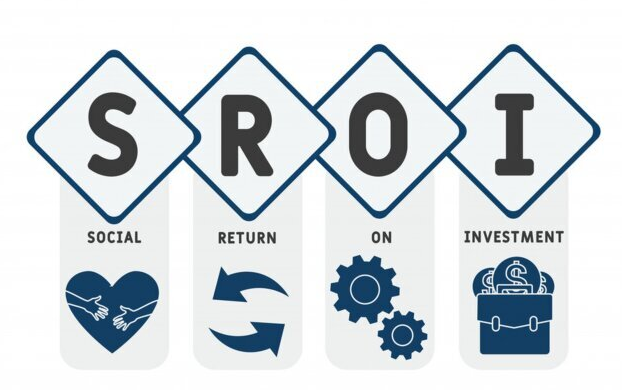 Общественный фонд «Шаг в будущее»
ОФ «Шаг в будущее», является СПИД-сервисной НПО и реализует 3 проекта по охвату профилактическими мероприятиями таких ключевых групп, как: ЛУИН и МСМ, из двух источник финансирования:
11) за счет государственного социального заказа, размещенного                                      Управлением общественного здравоохранения г. Астаны, реализуется 2  проекта: профилактические мероприятия среди ЛУИН и МСМ. Заключены договора на исполнение 15 и 27 апреля 2022 года;
2)  за счет гранта ГФ реализуется еще один проект по профилактическим мероприятиям среди ЛУИН. Договор заключен 31 января 2022 года.
В целом, на реализацию 3 проектов выделено 40 248 383 тенге.
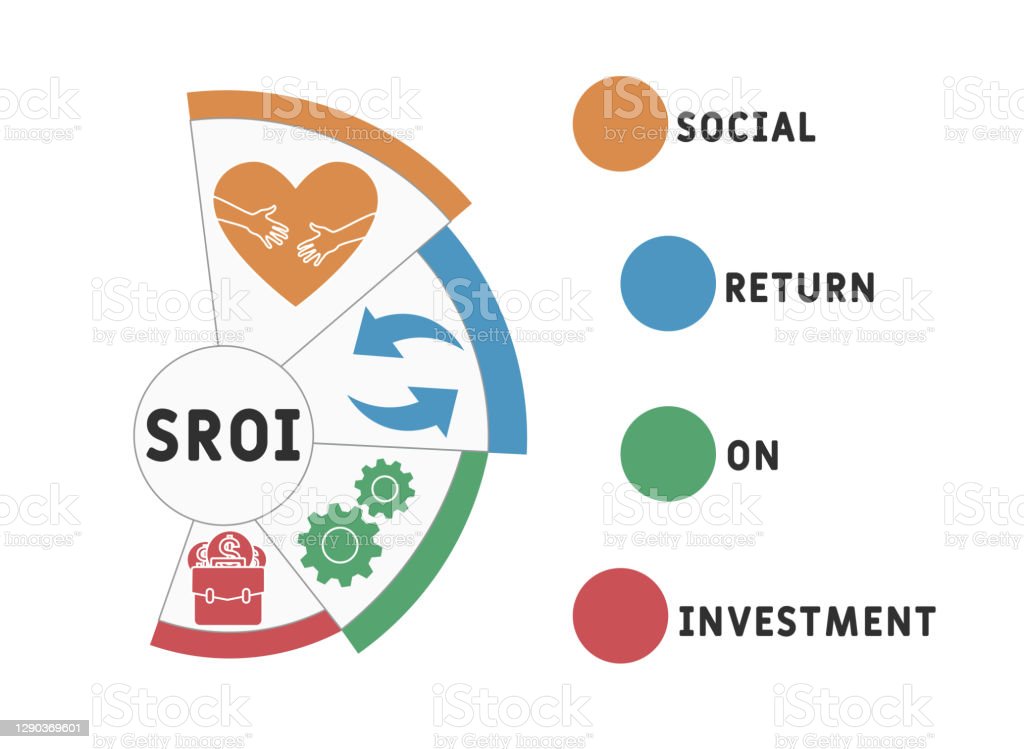 Общественный фонд «Human Health Institute»
ОФ «Human Health Institute», является СПИД-сервисной НПО и реализует один проект по охвату профилактическими мероприятиями МСМ за счет гранта ГФ. Заключен договор на исполнение в январе 2022 года.
Реализация профилактических мероприятий среди МСМ заключается в раздаче презервативов, лубрикантов, тестирование на ВИЧ экспресс методом: по слюне и капиллярной крови
В целом, на реализацию проект выделено 20 352 571 тенге.
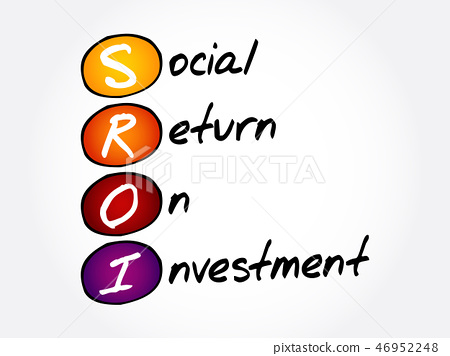 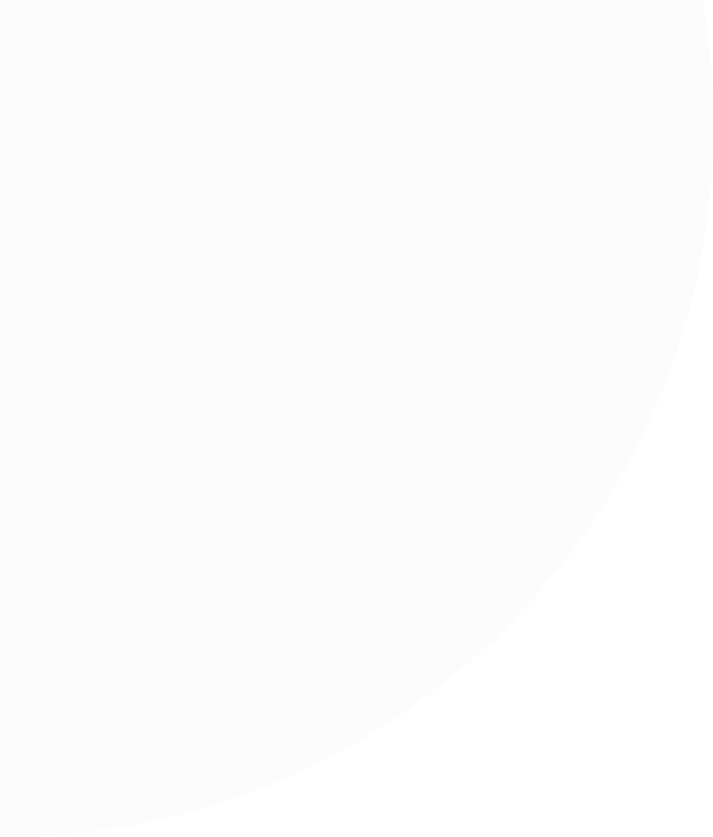 Данные по итогам работы 3 НПО
В целом, тремя НПО г. Астаны профилактическимпи мероприятями охвачено 4890 человек из числа ключевых групп населения и ЛЖВ, в том числе:
ЛУИН – 1600 человек;
МСМ – 1890 человек;
РС – 900 человек;
ЛЖВ – 500 человек.  
Реализация профилактических мероприятий среди КГН и ЛЖВ заключается в раздаче шприцев, презервативов, спиртовых салфеток, тестирование на ВИЧ экспресс методом: по слюне и капиллярной крови. 

Таким образом на профилактические мероприятия по ВИЧ-инфекции среди ключевых групп населения для 3-х НПО г. Астаны из 2 источников финансирования – государственного социального заказа Управления общественного здравоохранения г. Астаны и ГФ было выделено 89 545 795 тенге.
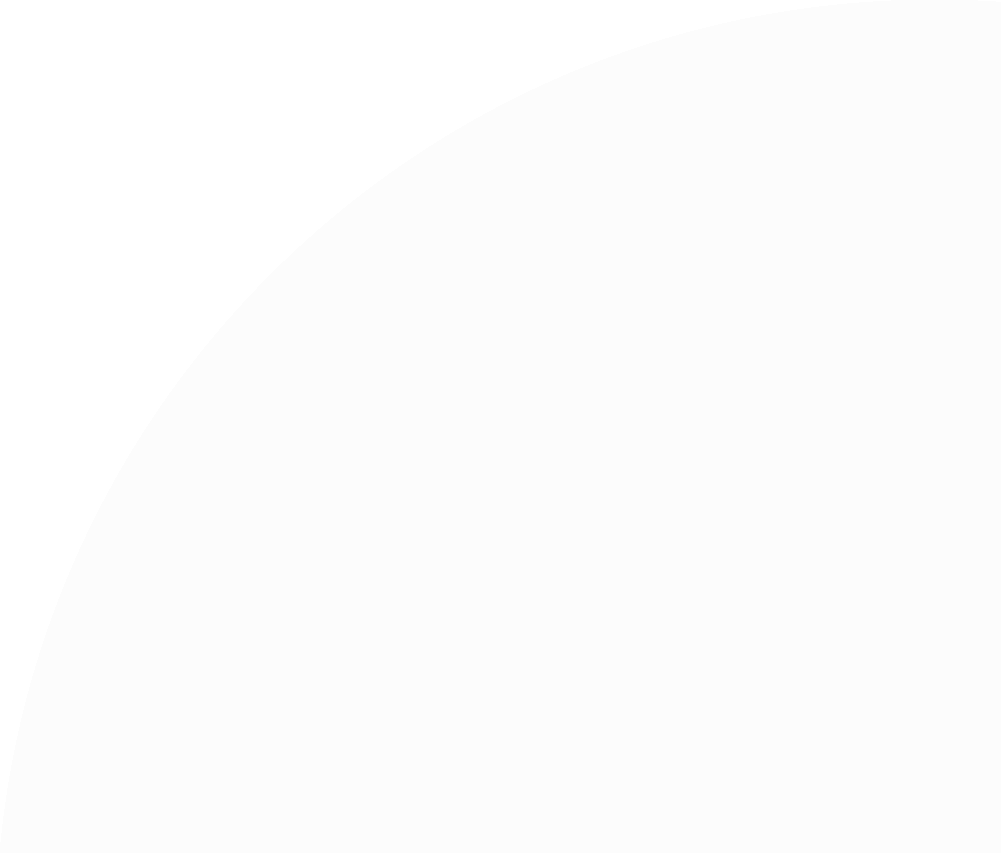 2020
2021
2022
2023
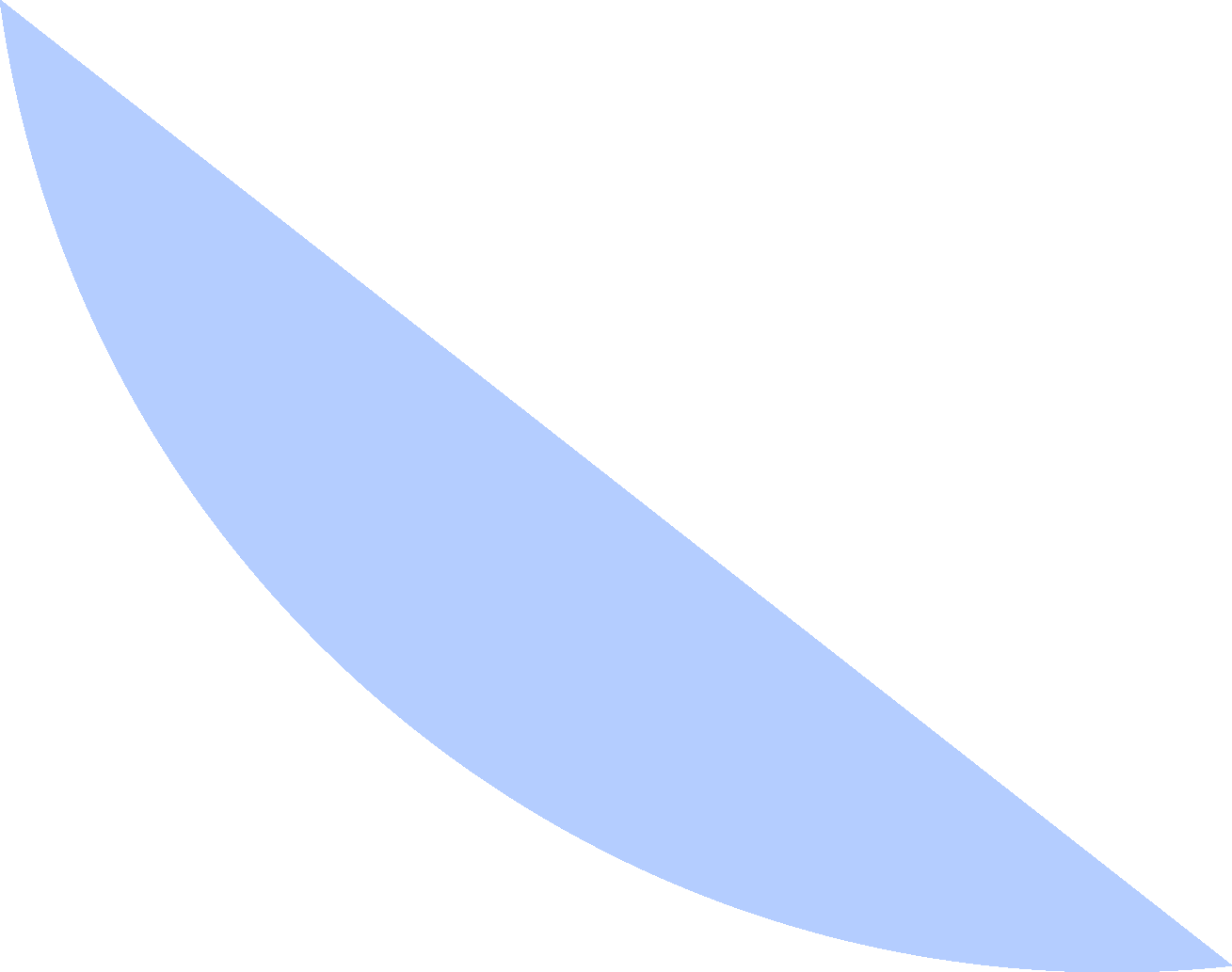 Профилактика ВИЧ – инфекции среди ключевых групп населения  г.Астана в 2022 году
В целом, тремя НПО:
Роздано инфрмационно-образовательных материалов – 3210 шт.;
роздано шприцев – 226,374 шт. ;
роздано презервативов –346,878 шт.; 
роздано лубрикантов – 189 678 шт.;
протестировано на ВИЧ-инфекцию – 3360 человек;
выявлено положительных экспресс-тестов  - 21 человек; 
Доведено до АРТ терапии – 15 человек;
Привержены к лечению АРТ – 444 человека;
Группы взаимопомощи с ЛЖВ и близким окружением – 45;
Розыск неприверженных к АРТ (актив по розыску) – 101;
Доставка терапии на дом, которые не могут прийти в ЦСПИД по состоянию здоровья – 32;
Охват консультативной работой новых клиентов – 439;
Выездные консультации на улицы – 622;
Перенаправление в дружественные кабинеты – 1779;
Обучающие беседы- 1452;
Количество привлеченных аутрич работников – 70.
Профилактика ВИЧ – инфекции среди ключевых групп населения  г.Астана в 2022 году
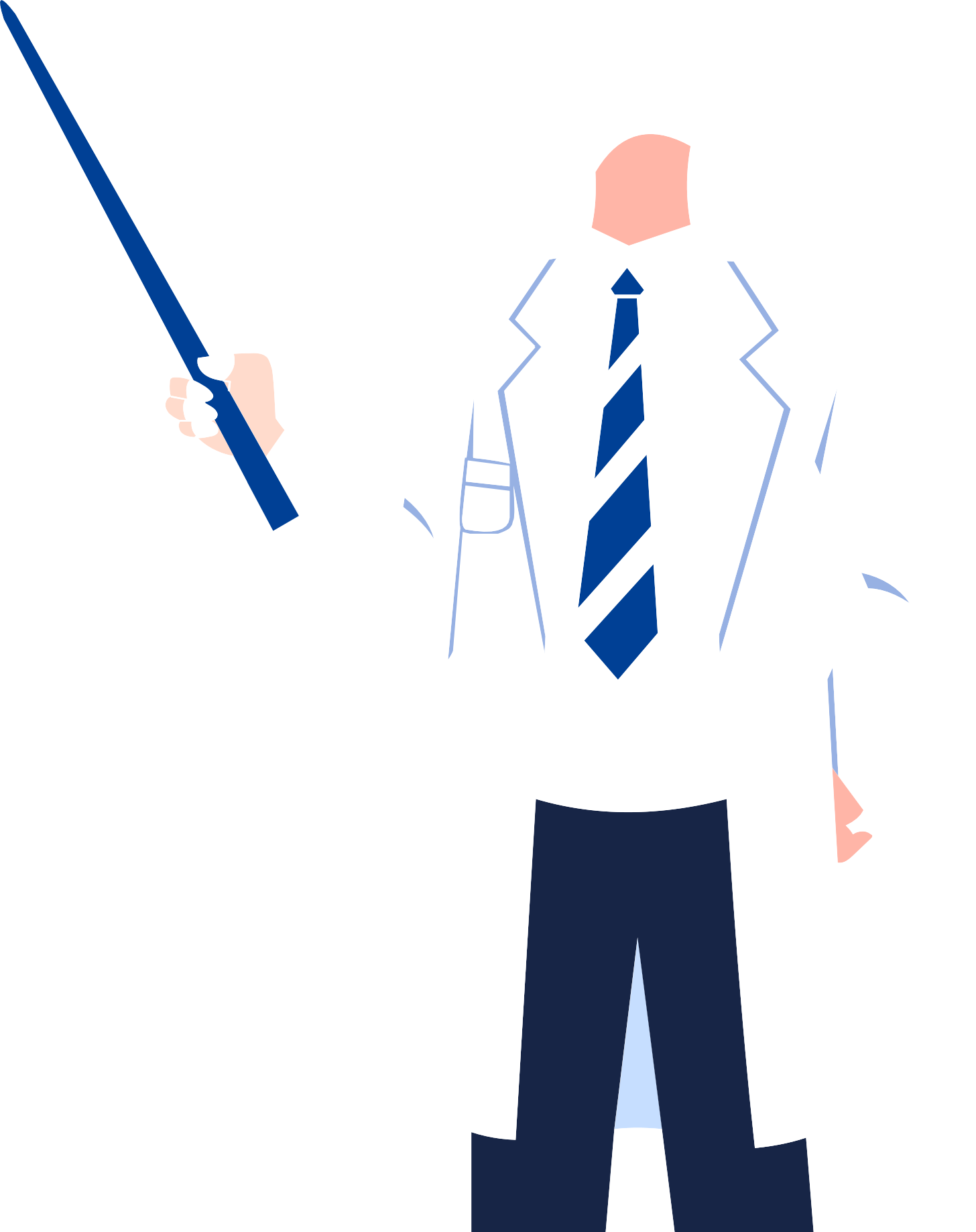 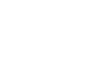 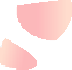 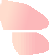 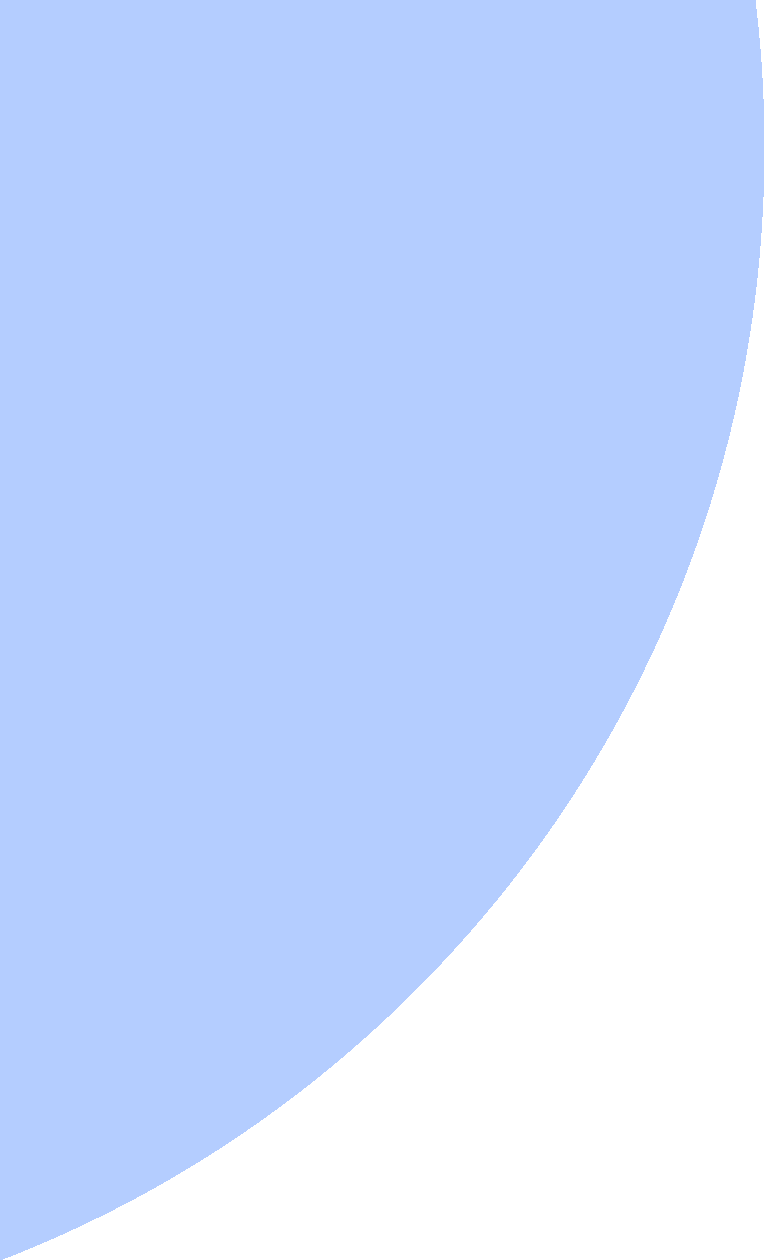 Анализ  чувствительности
Чтобы увидеть, насколько наши результаты устойчивы к различным изменениям допущений, мы провели несколько тестов анализа чувствительности. 
	Во-первых, мы увеличили ставку атрибуции до 10% (т.е. снизили наше предположение о высокой эффективности проекта). Итоговое соотношение, которое мы получили в этом случае, составляет  1 к 6,51, что вполне сопоставимо с базовым сценарием (1,76). 
	Во-вторых, мы применили более постепенное снижение эффекта от консультирования (75% на 2-й год, 50% на 3-й год, 25% на 4-й год, 10% на 5-й год).
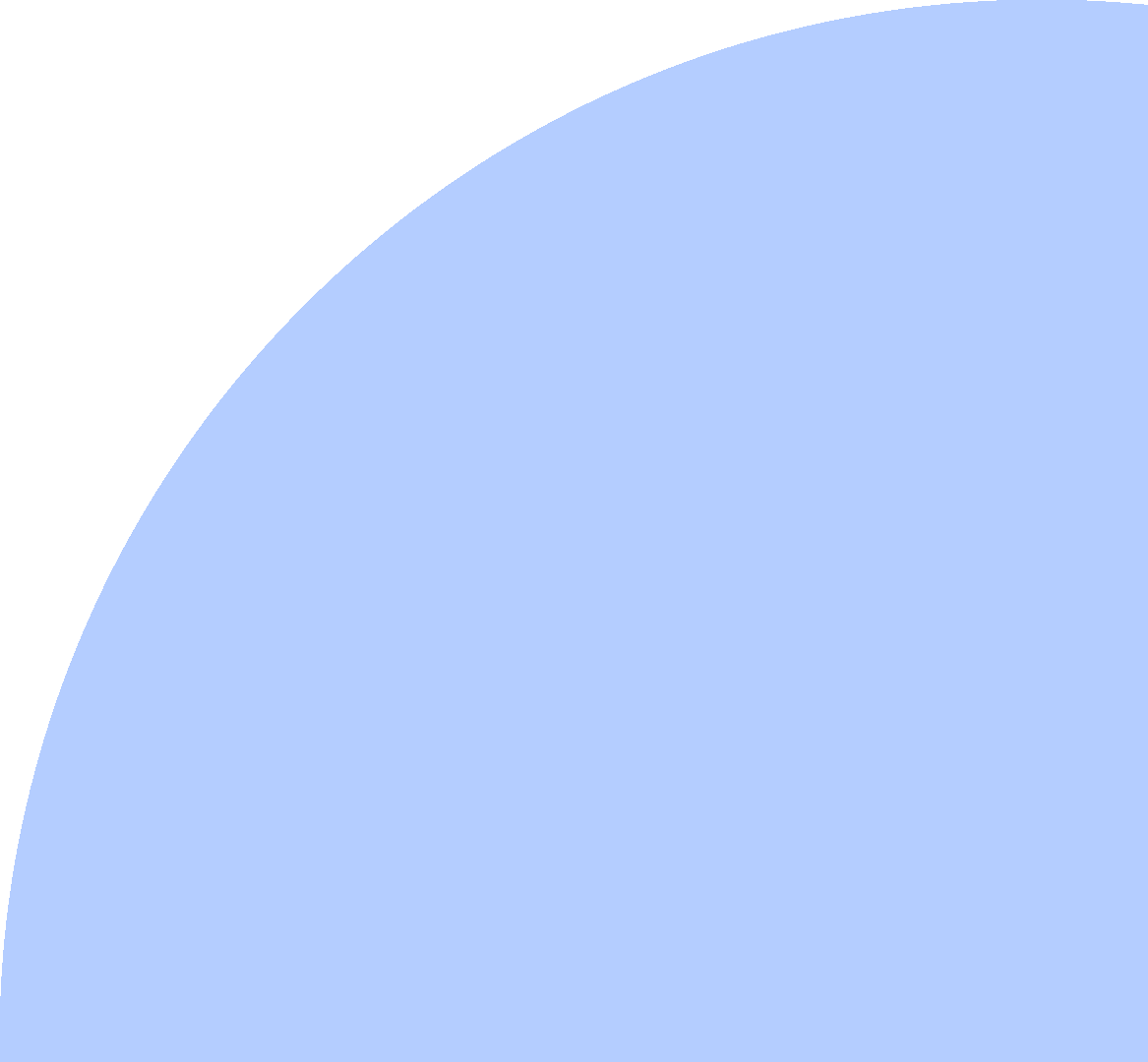 Данные по Республике Казахстан в получений значительного социального возврата от реализованных мероприятий
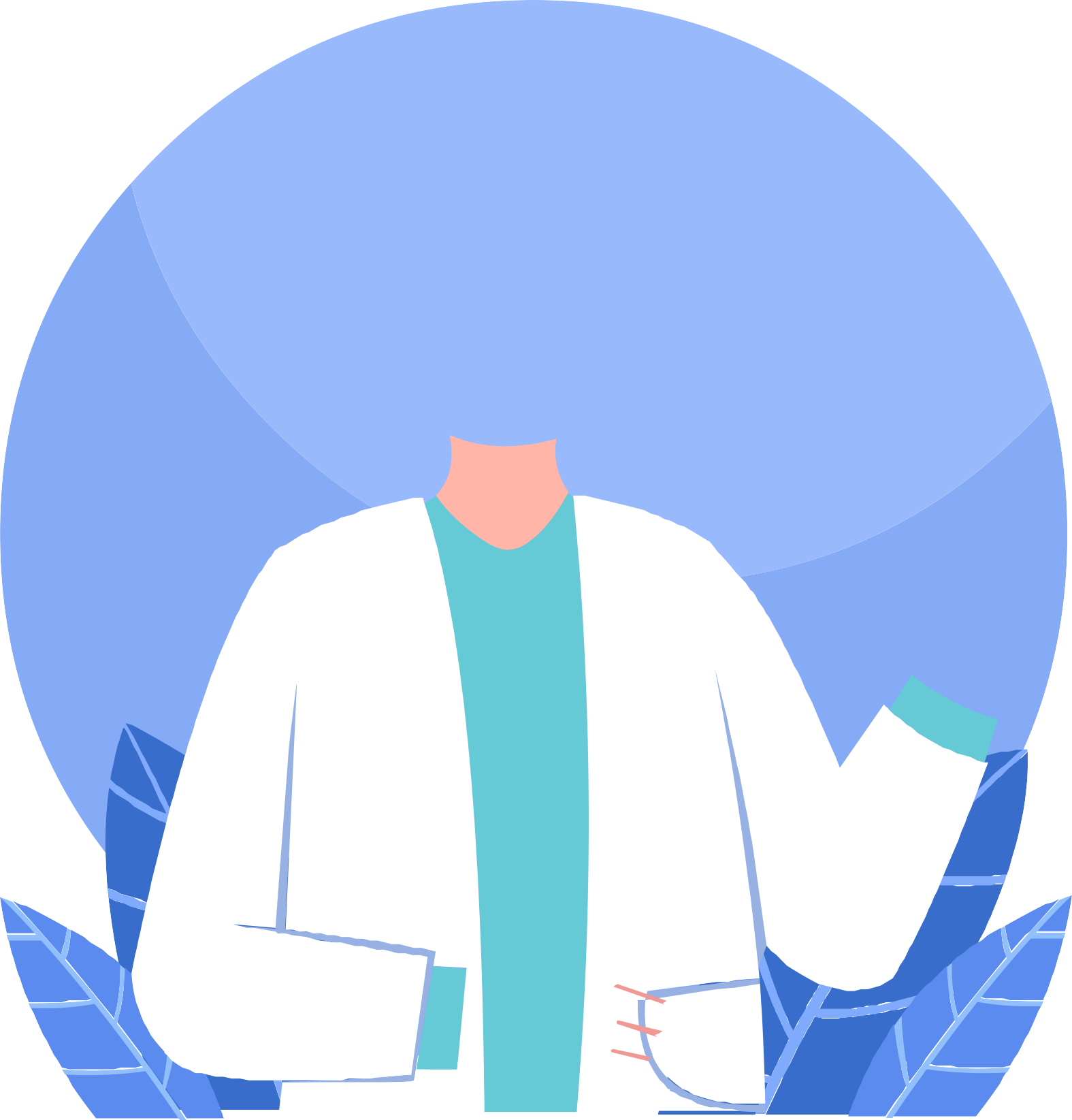 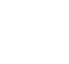 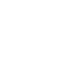 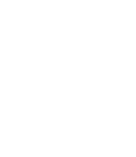 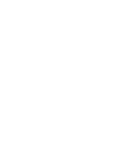 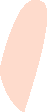 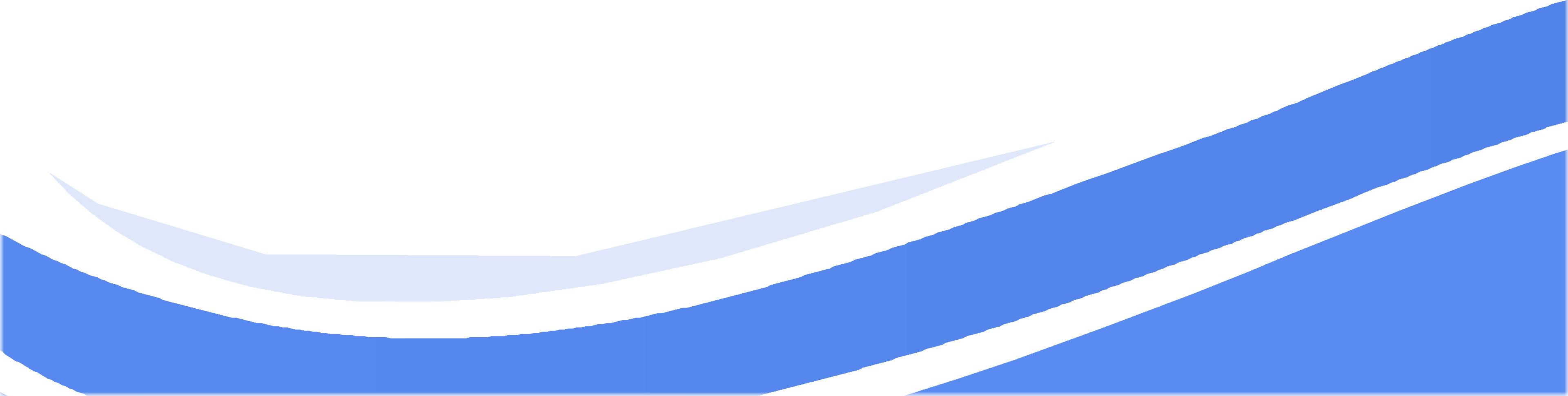 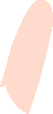 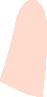 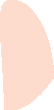 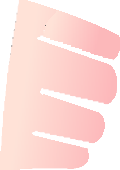 Для расчёта сохранения заработной платы медицинских сотрудников
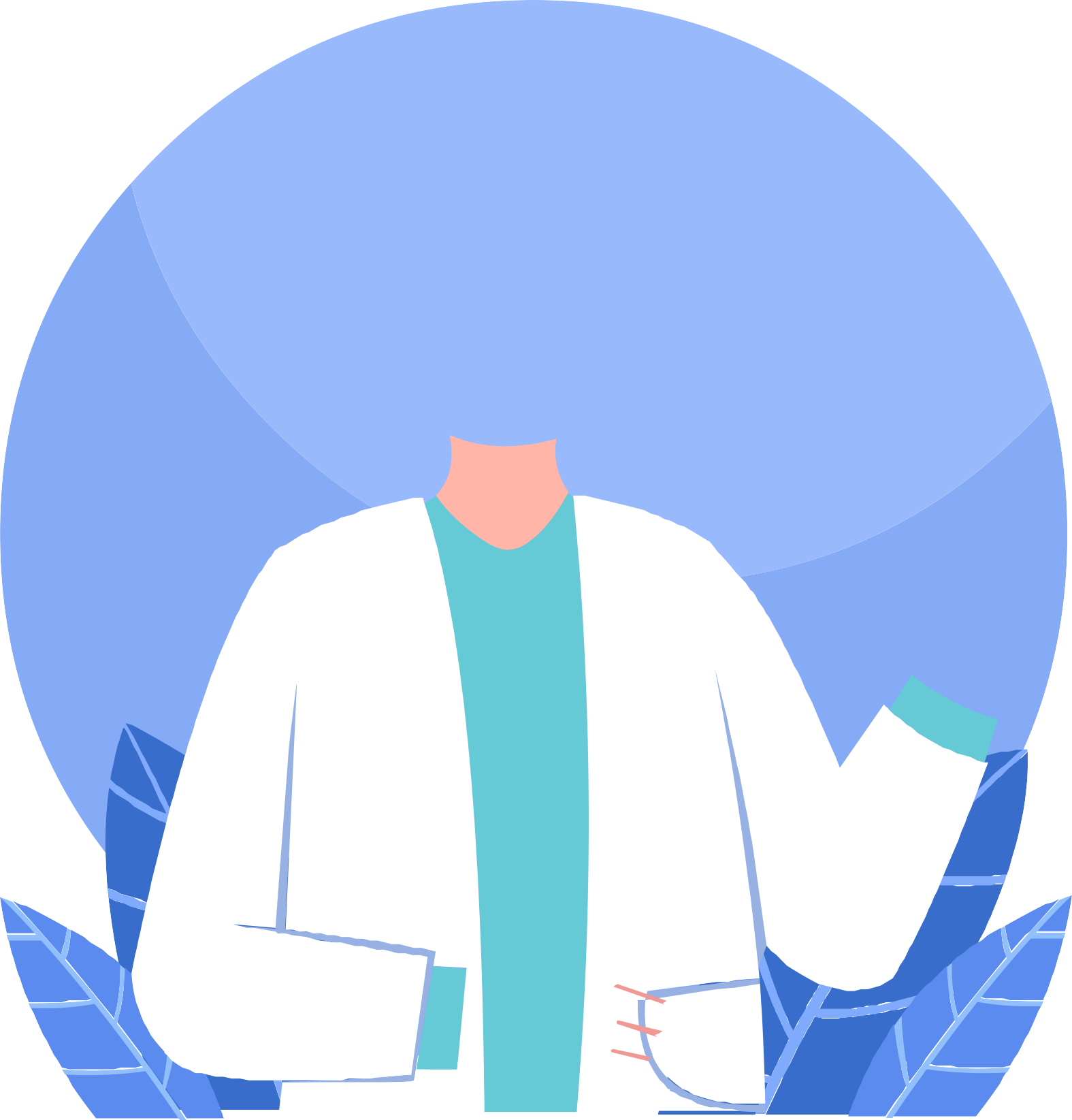 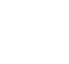 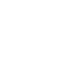 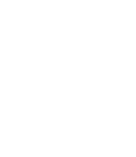 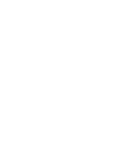 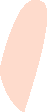 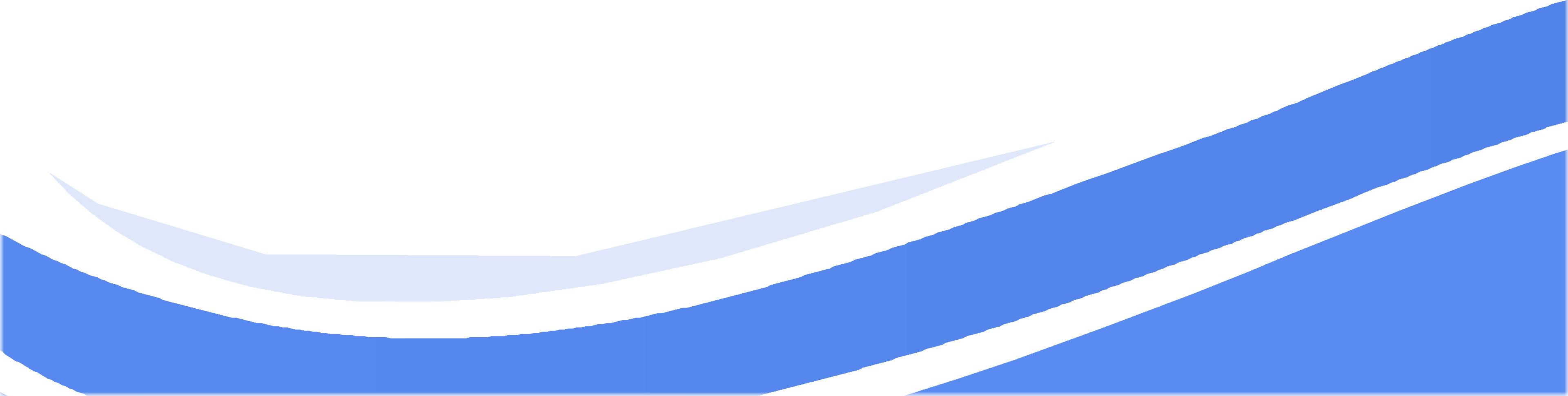 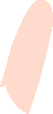 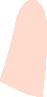 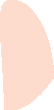 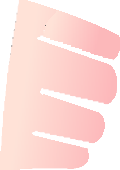 Данные по Республике Казахстан в получении социального возврата от реализованных мероприятий
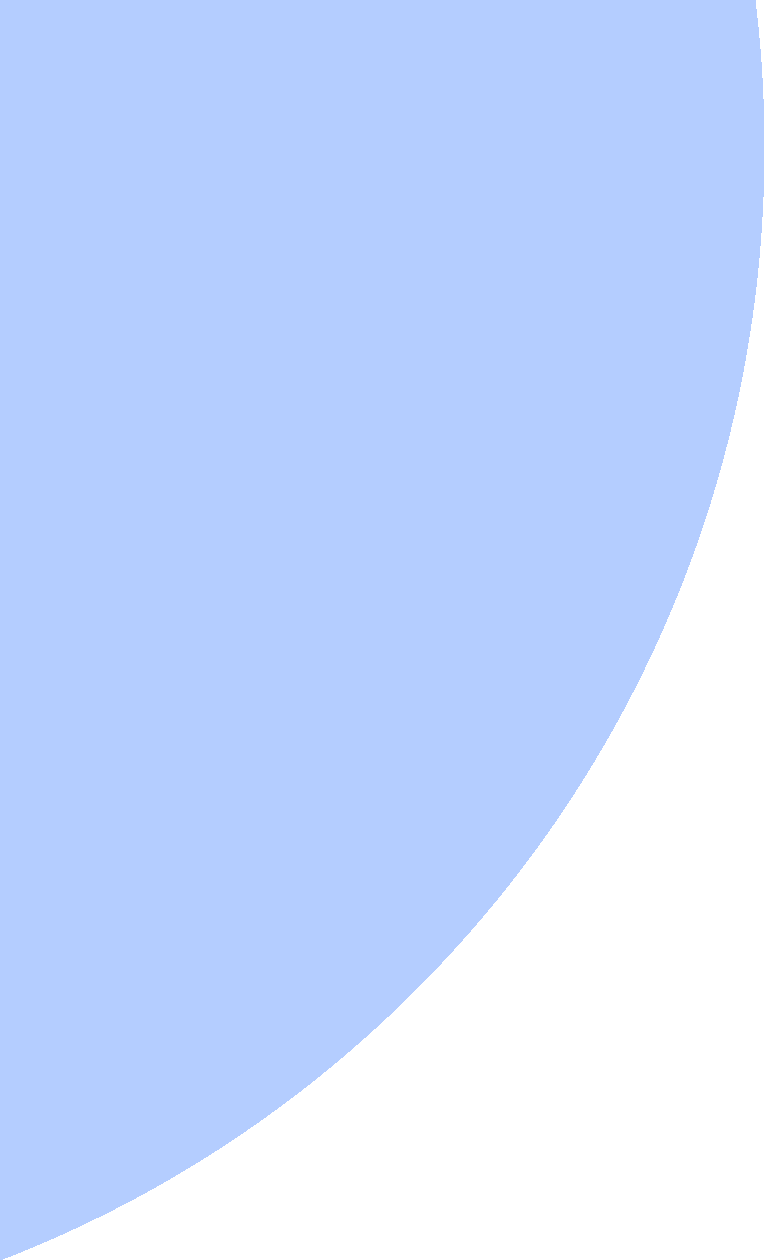 В случае с Казахстаном в рамках трех оцененных проектов, связанных с ВИЧ, позволило получить социальный возврат от инвестиций в размере 1/6,51 KZT
1 KZT/ USD
6.51 KZT / USD
Спасибо за внимание!